EndTheBully
by All Nighters
Multiplayer
Controls
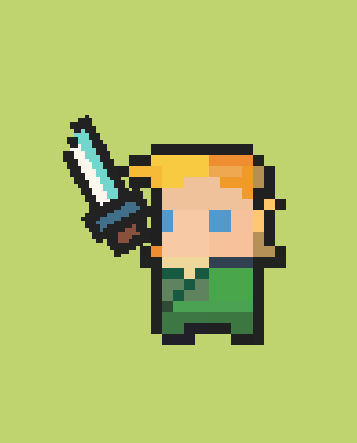 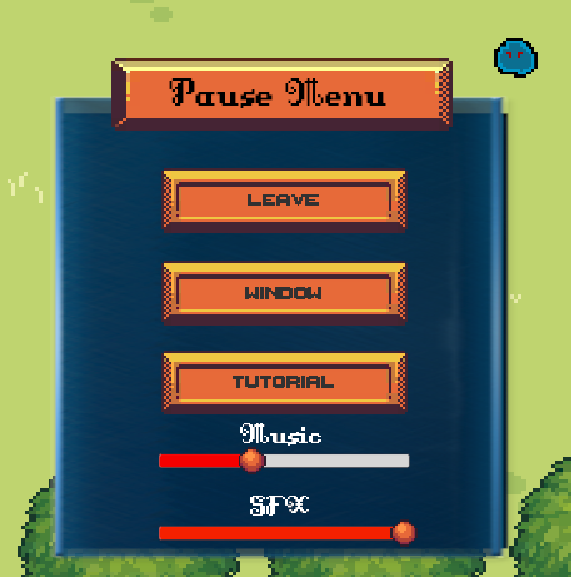 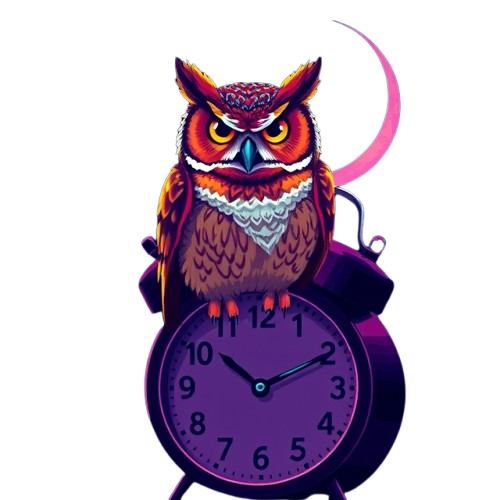 Weapons
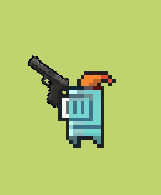 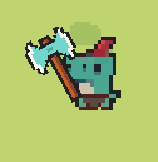 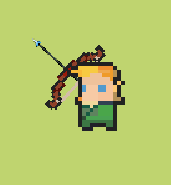 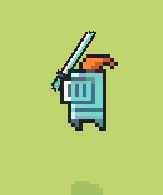 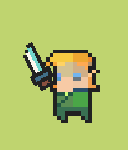 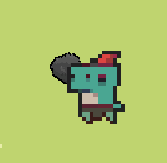 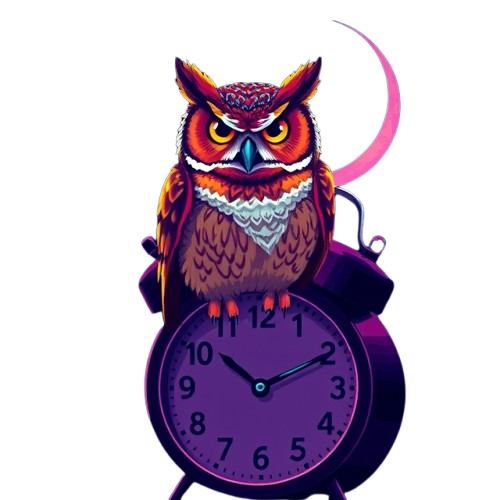 Level Design
LEVEL 1
LEVEL 2
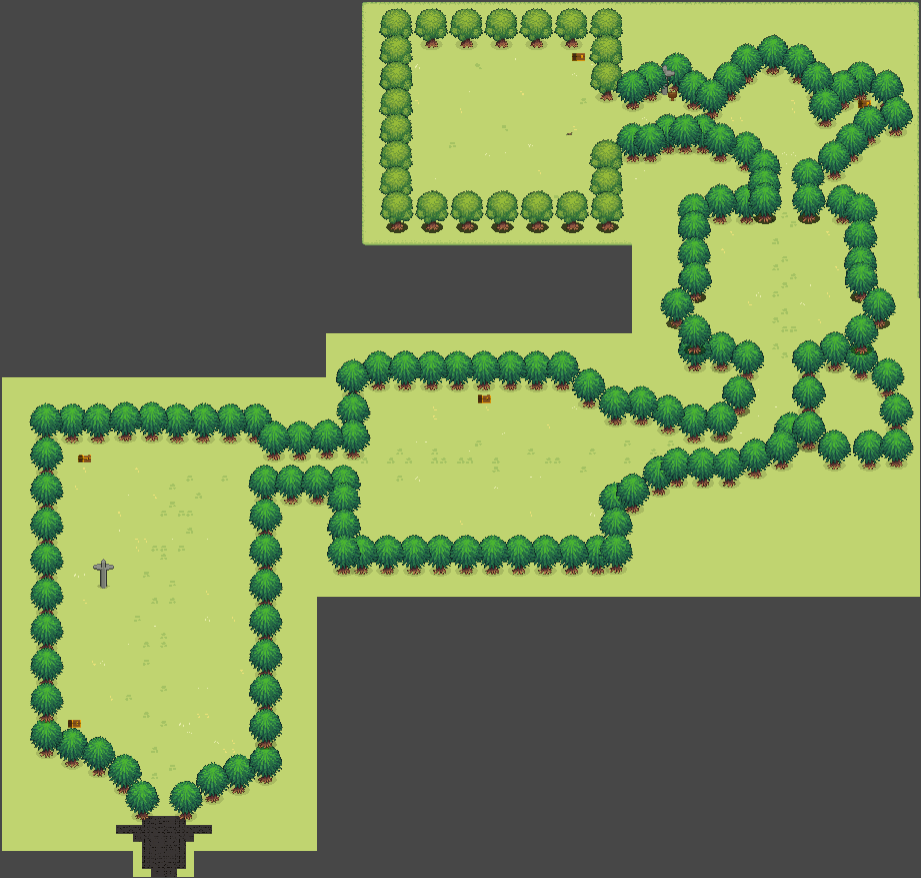 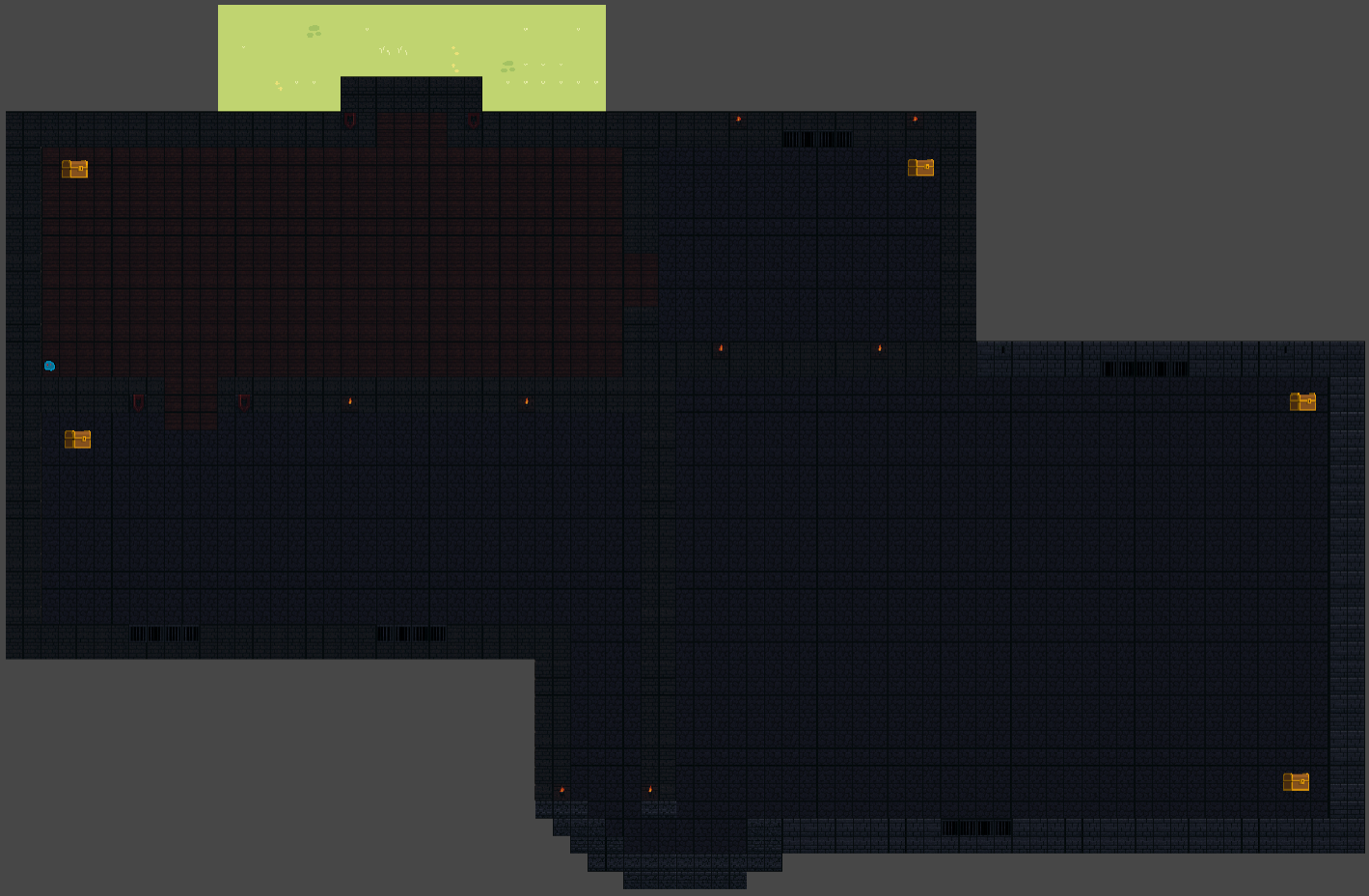 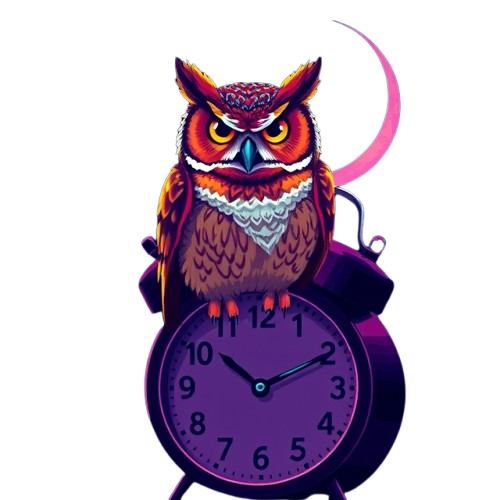 Enemies
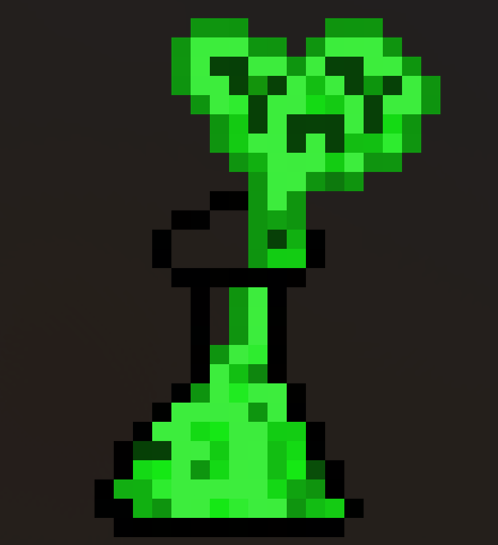 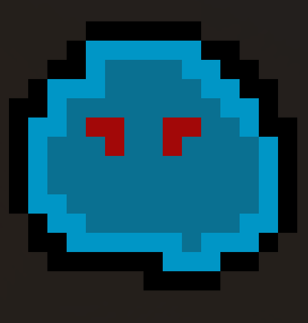 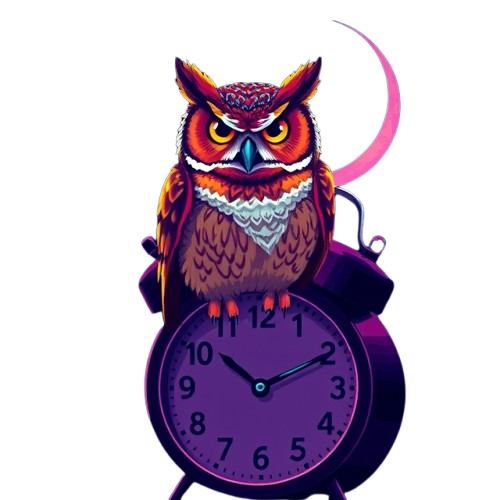 Enemy
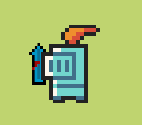 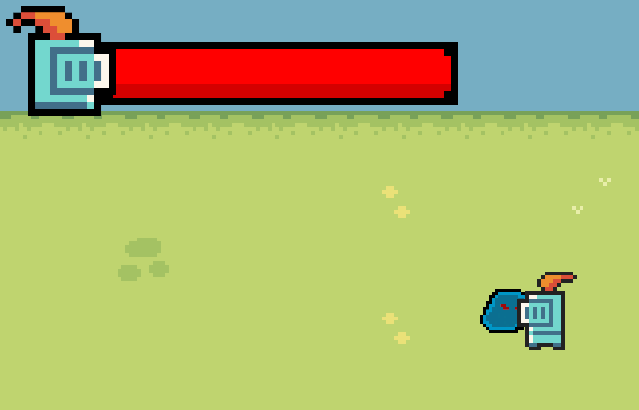 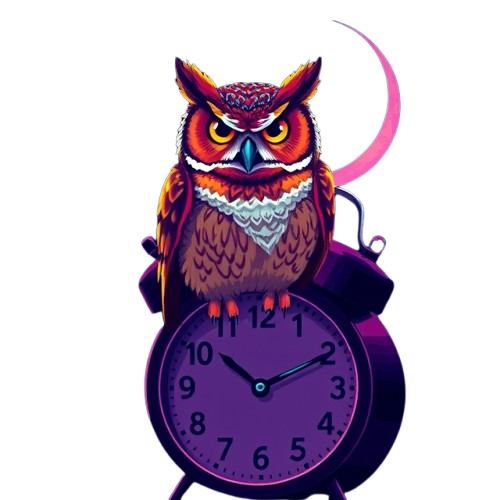 Boss
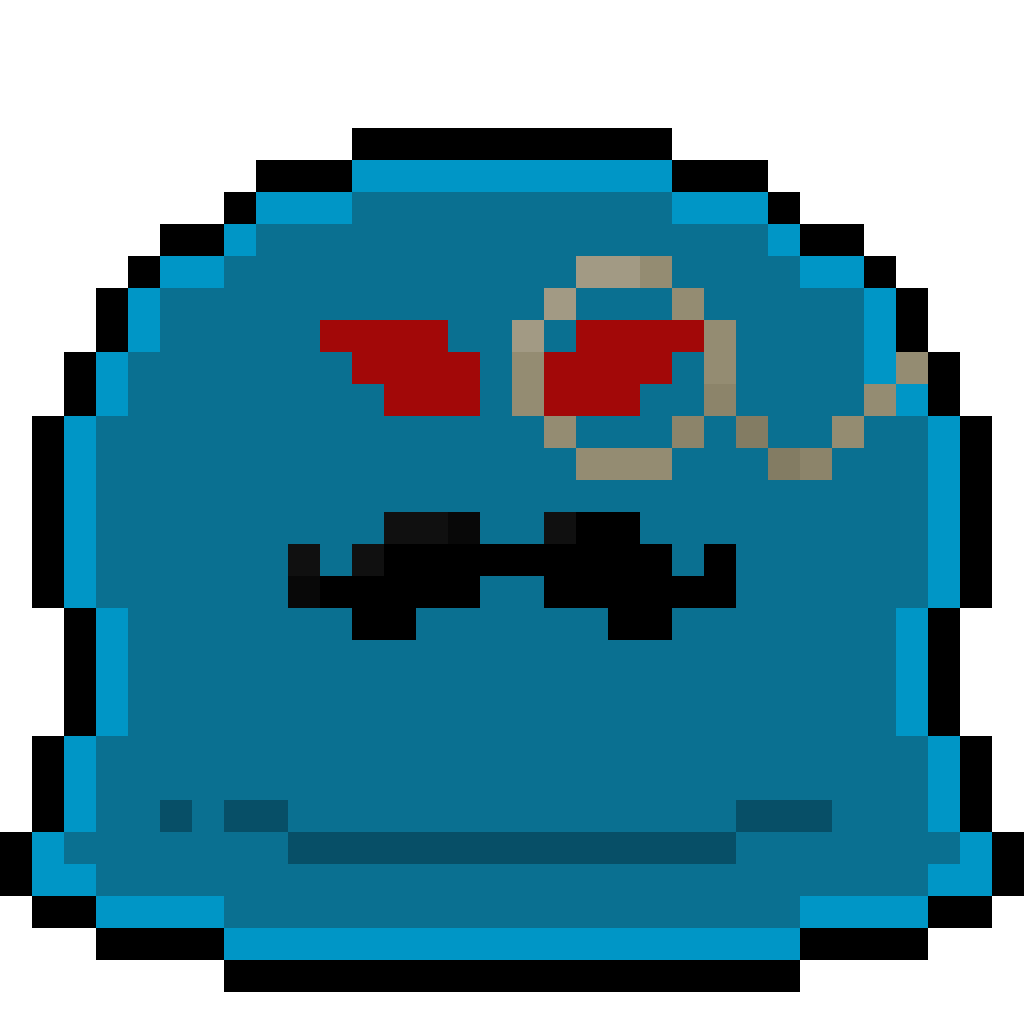 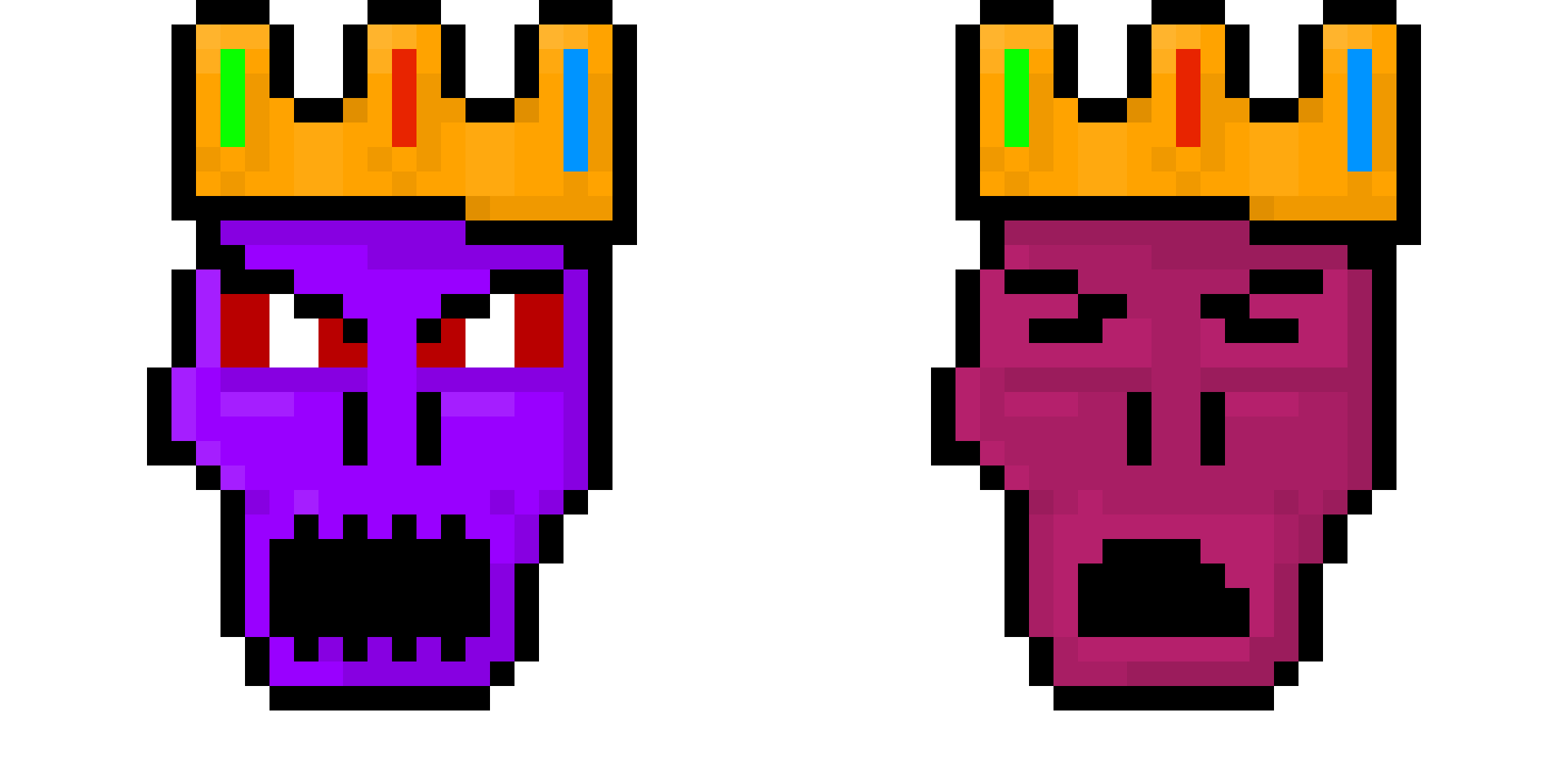 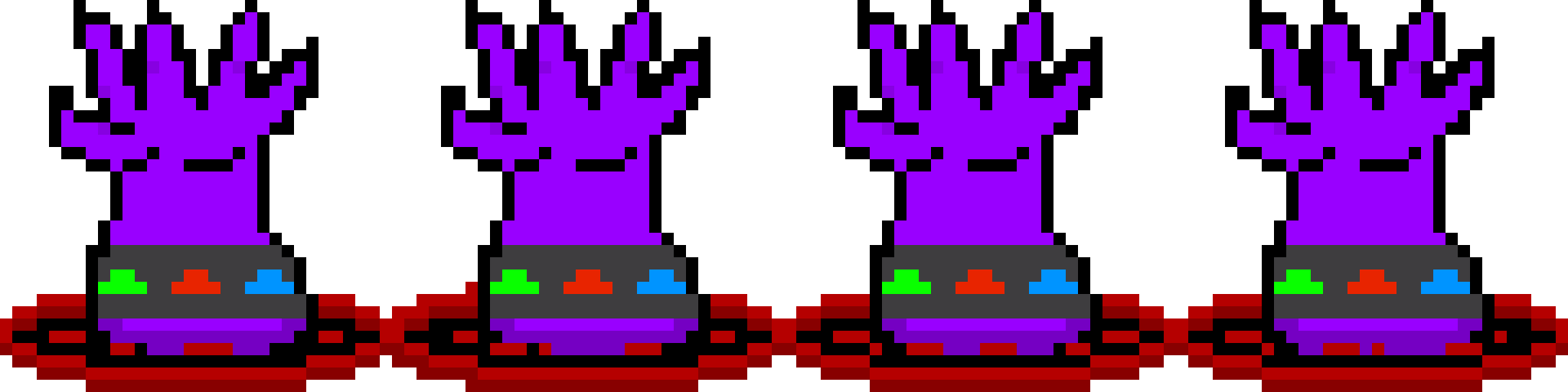 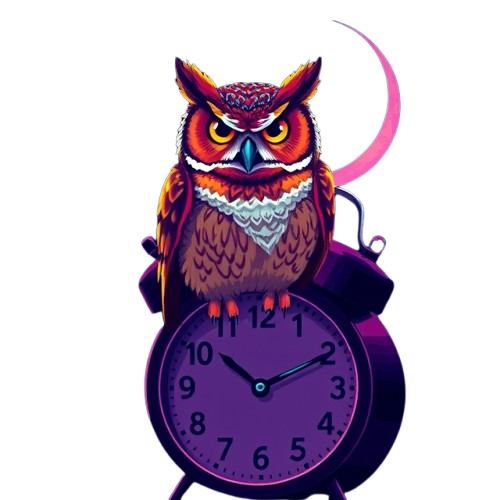 Items
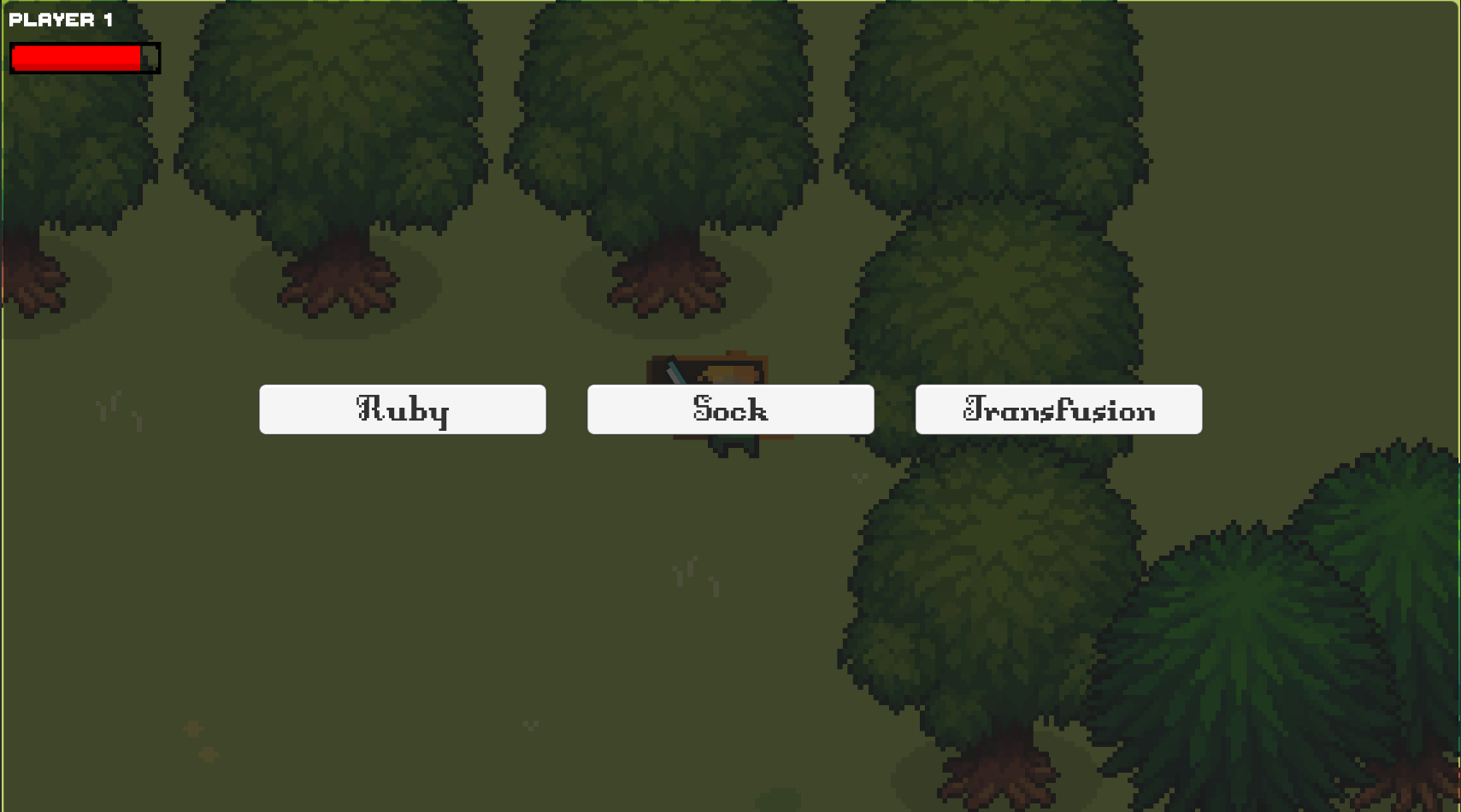 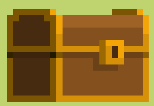 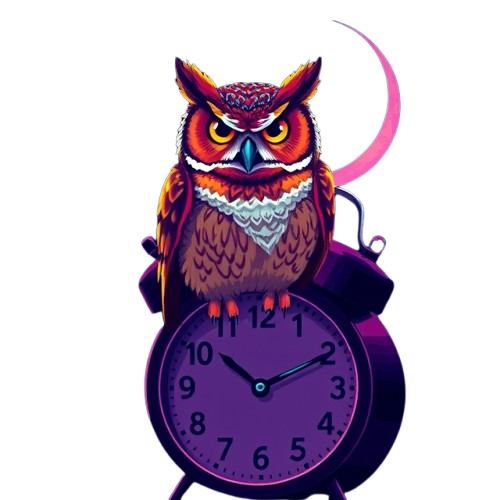 Rarities
BRONZE
SILVER
GOLD
CURSED
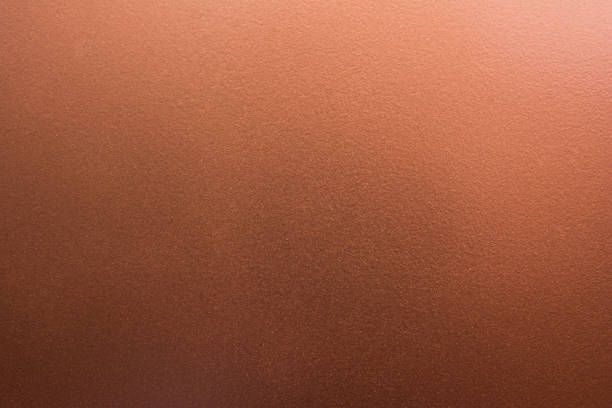 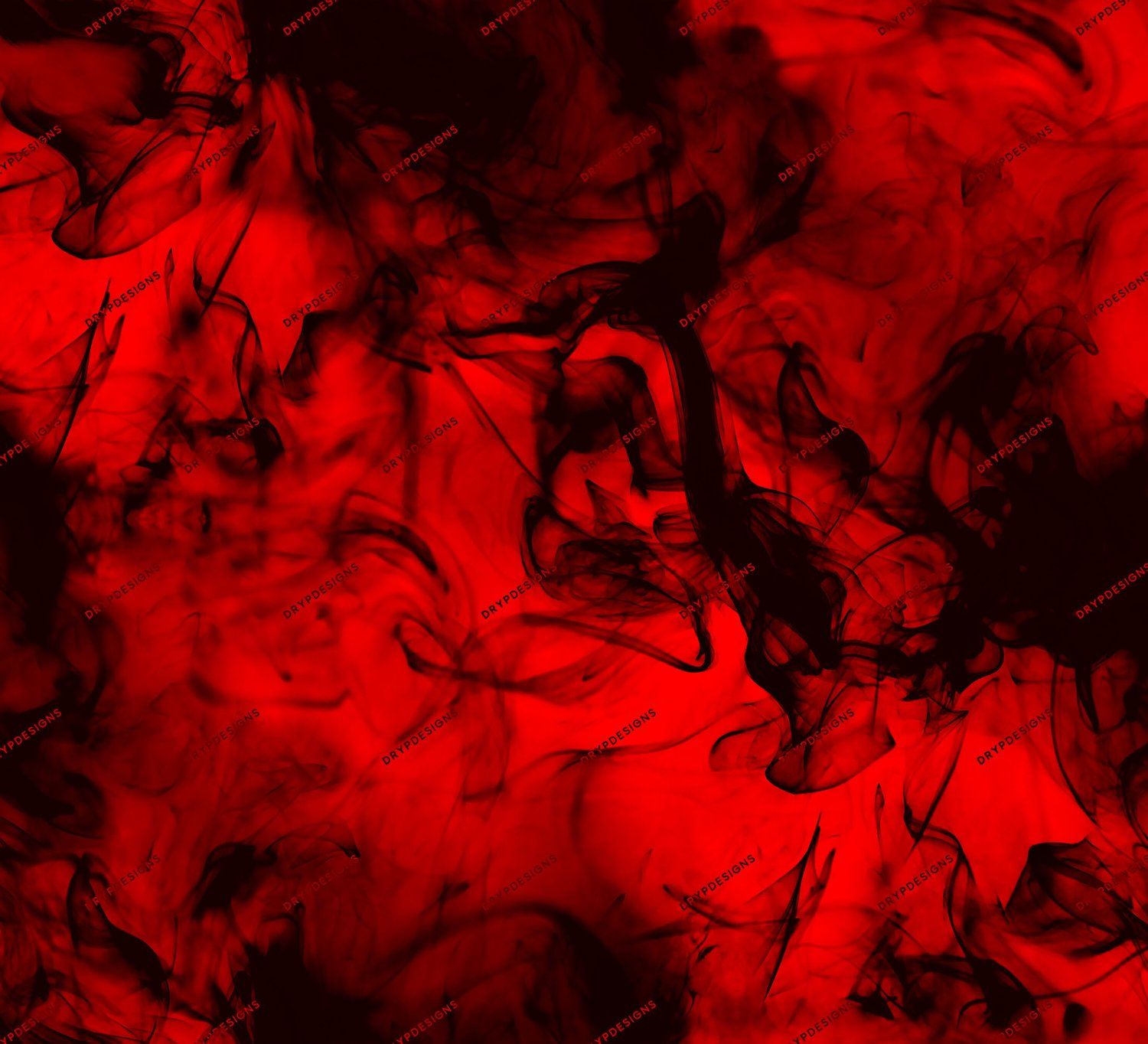 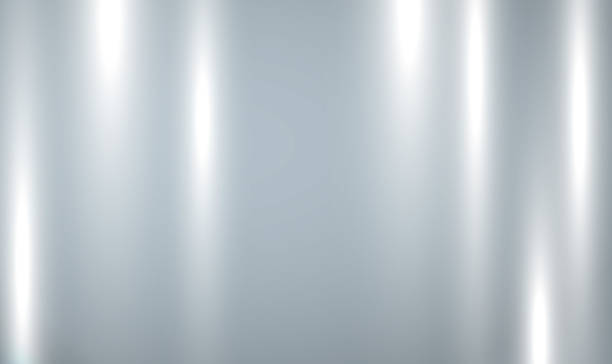 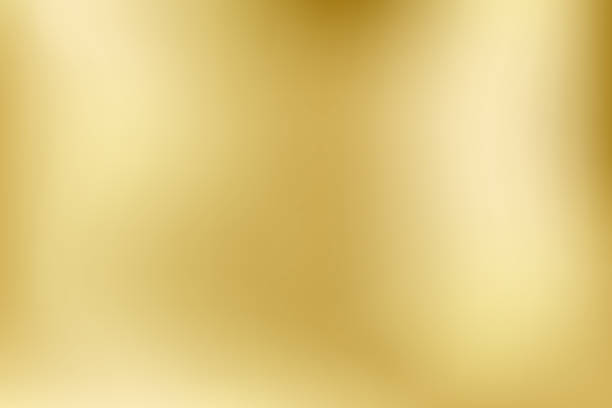 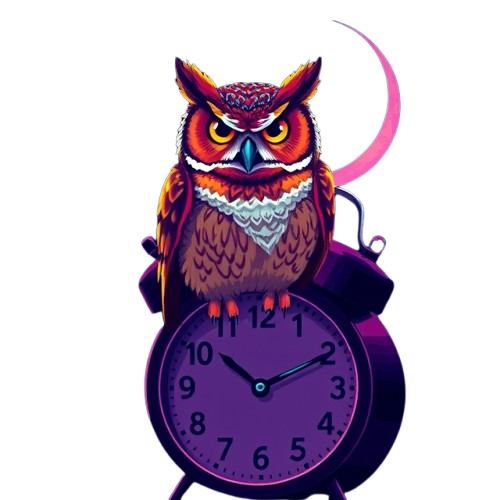 Presentation of some items
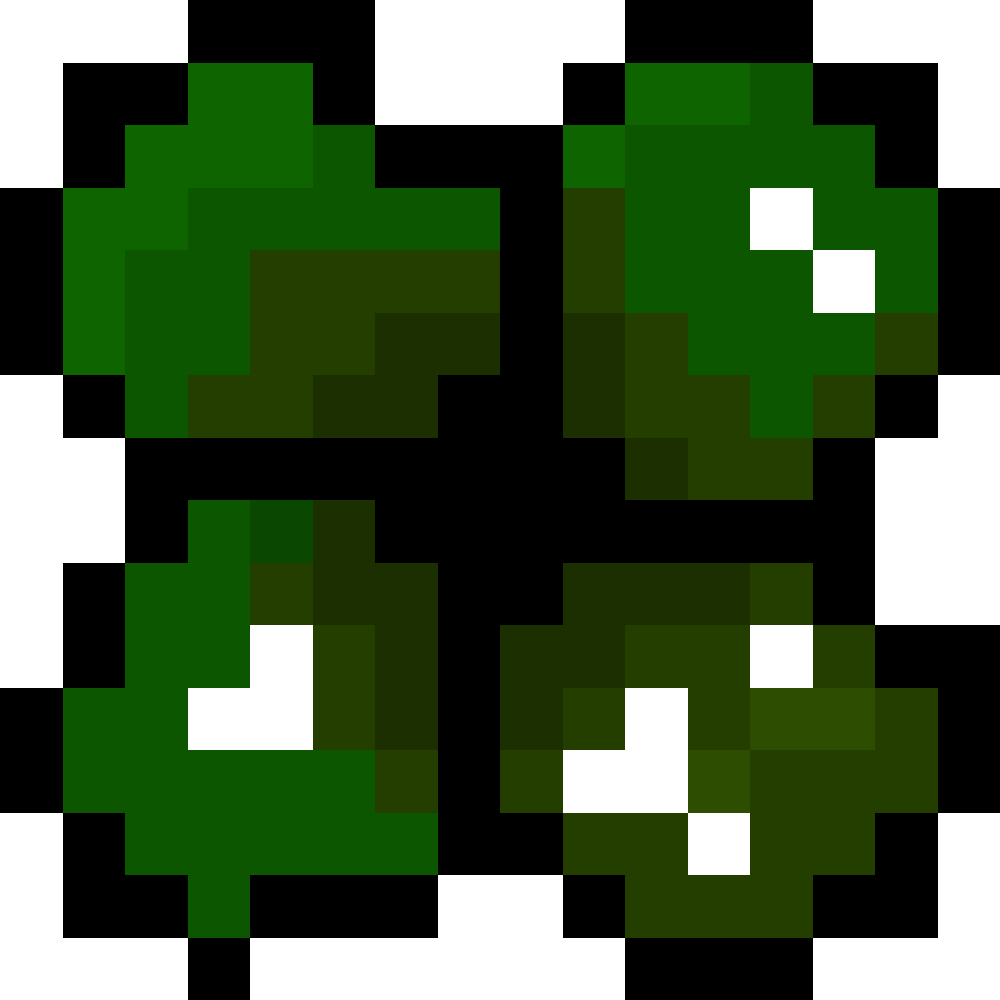 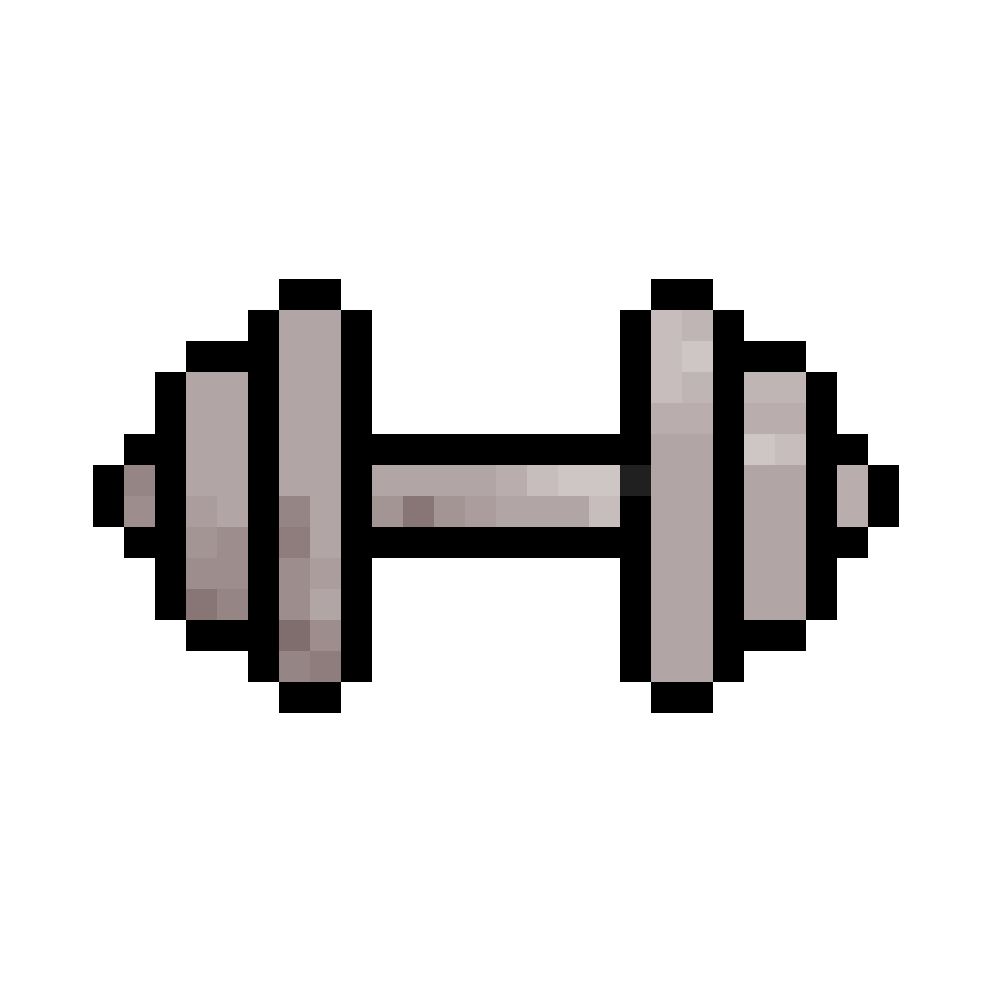 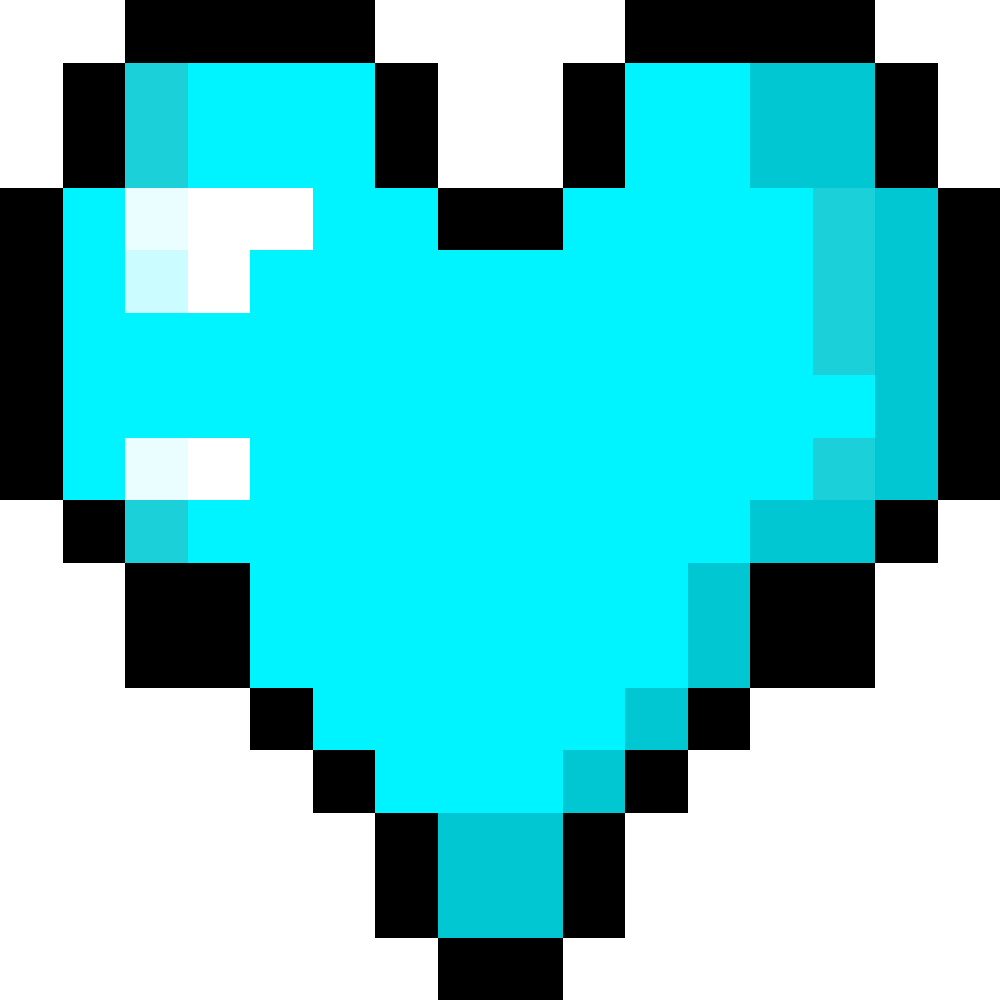 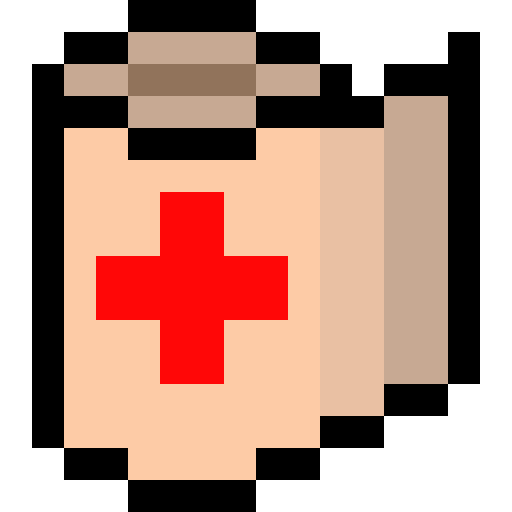 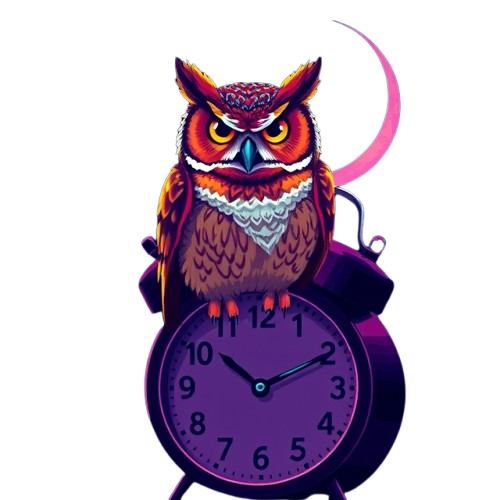 UI aspect
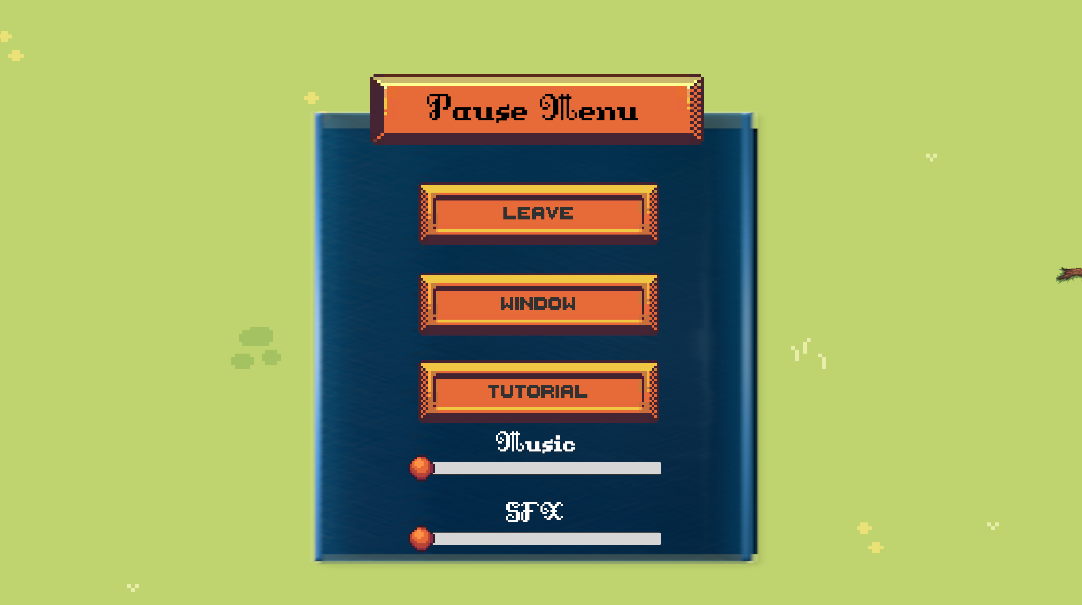 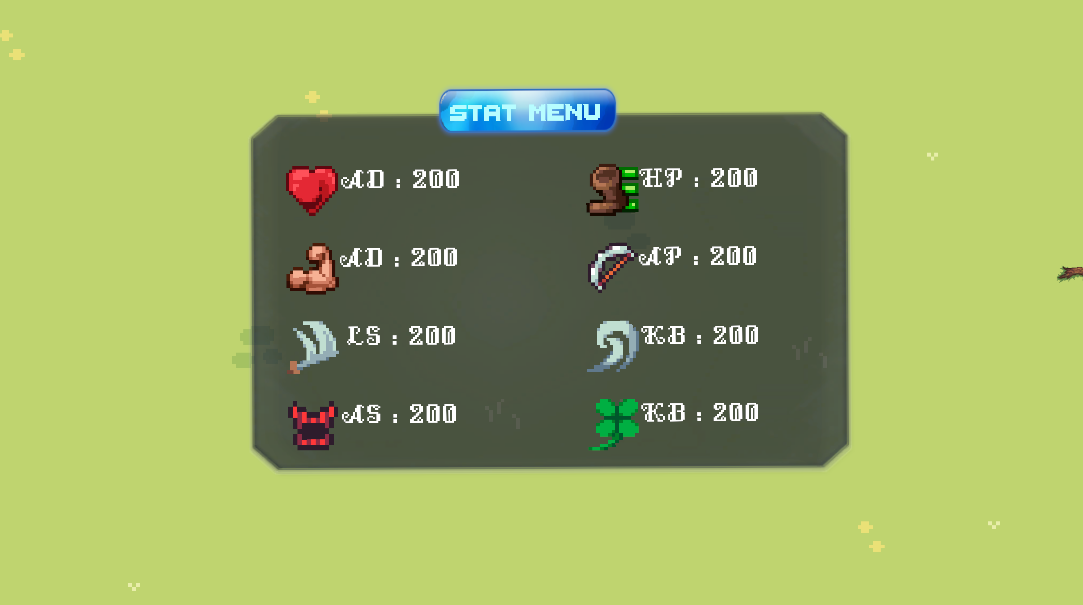 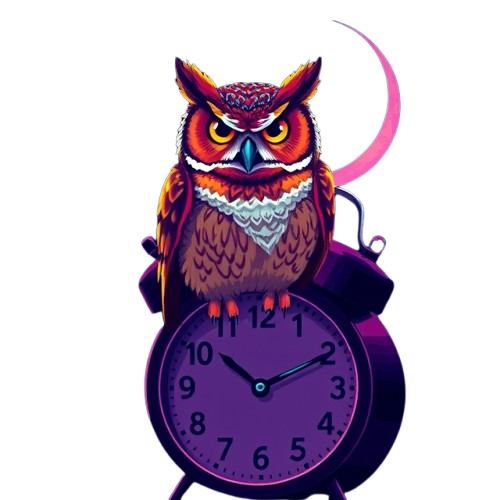 Audio
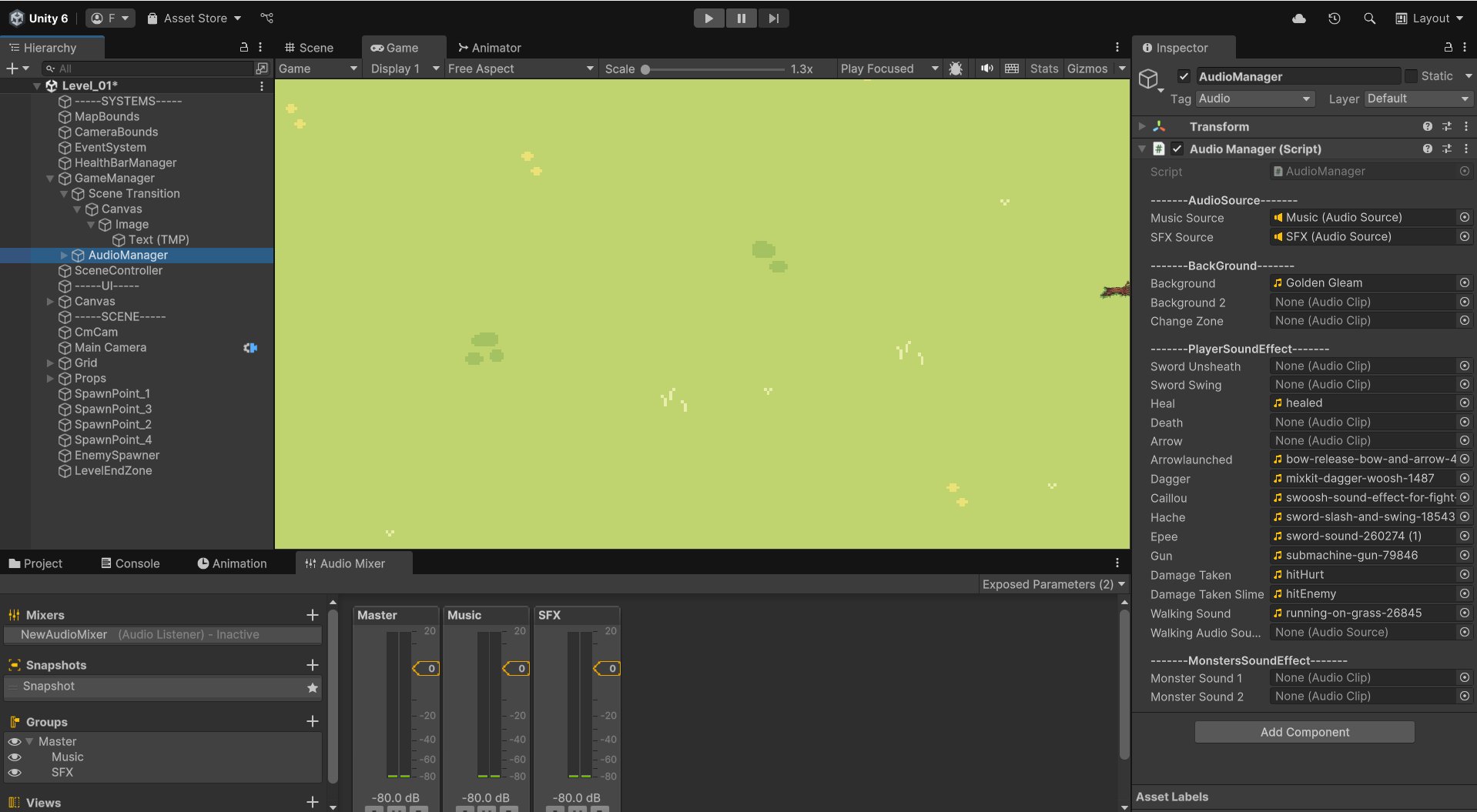 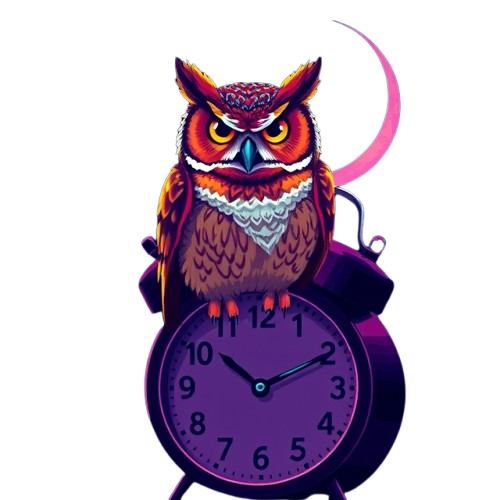 Website
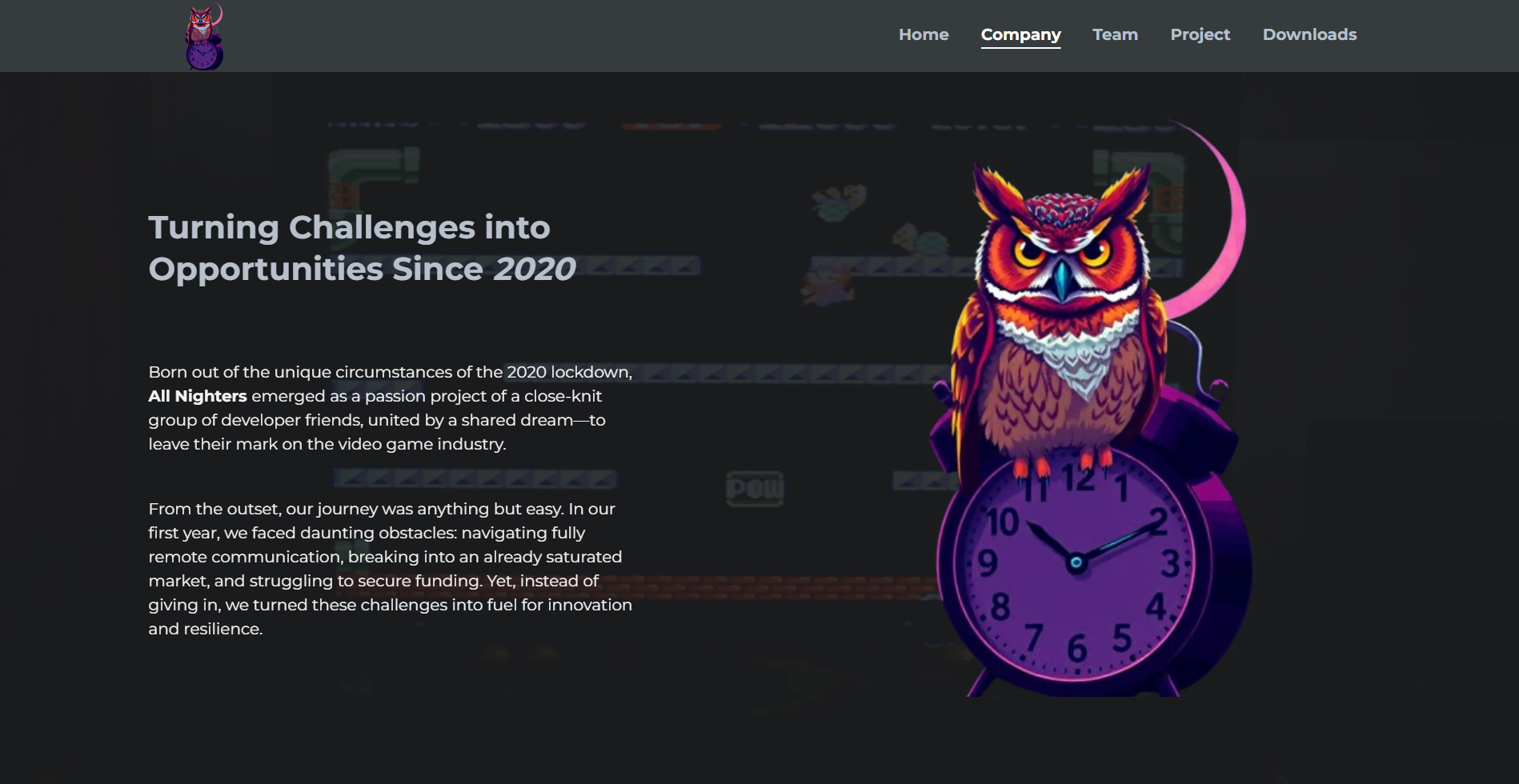 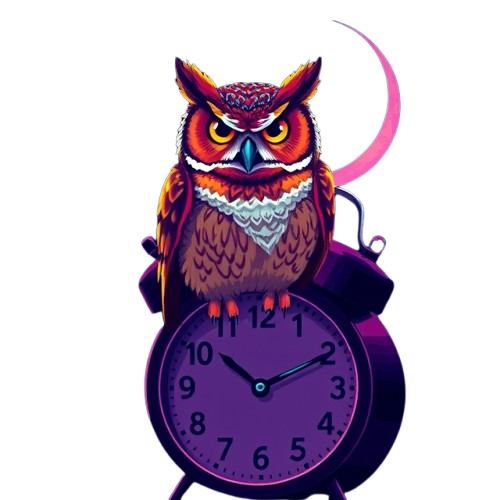 Conclusion
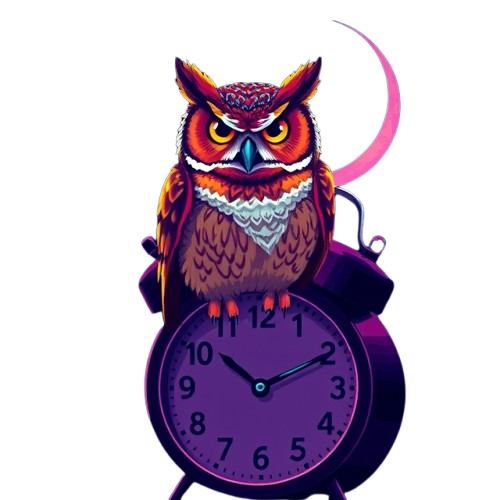